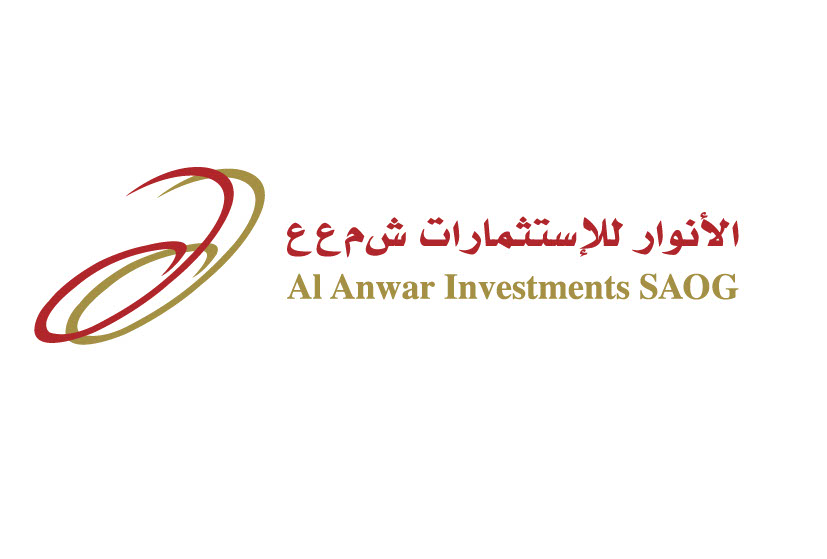 Al Anwar Investments SAOG
Presentation on Financial Statements
For the year ended on  31 March 2024
1
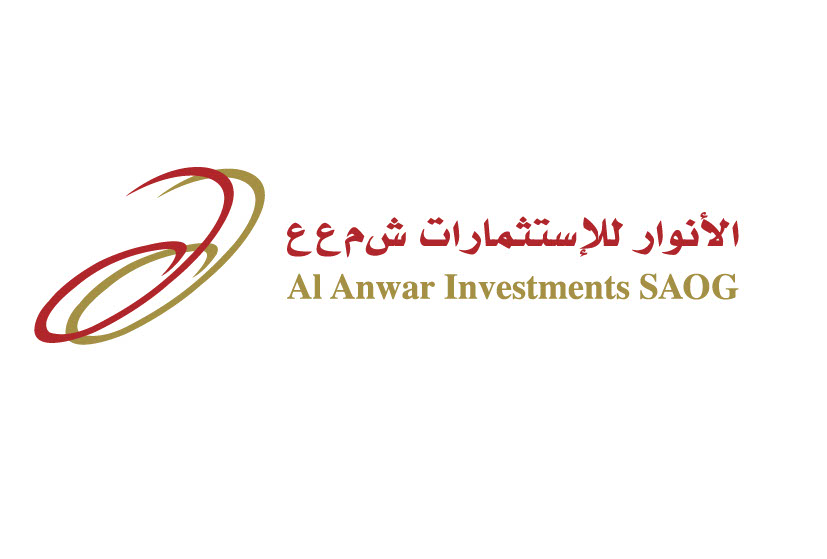 Investment Portfolio
2
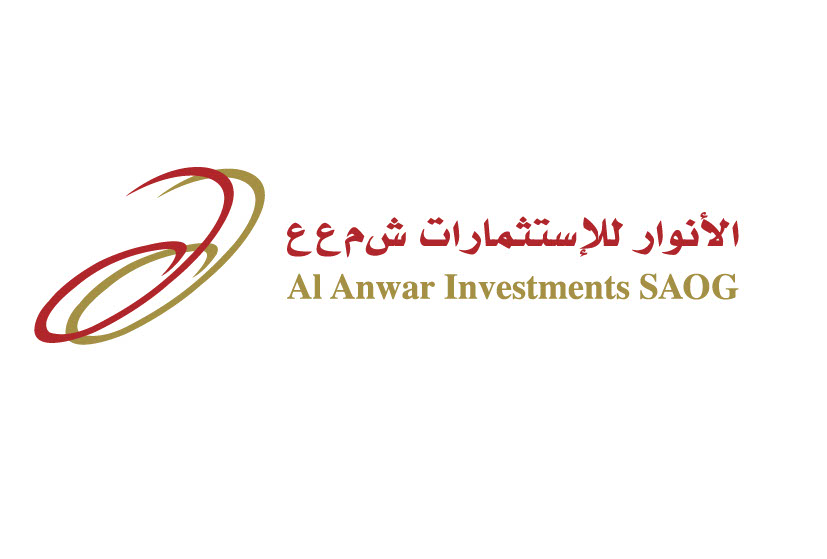 Financial Overview – P&L
3
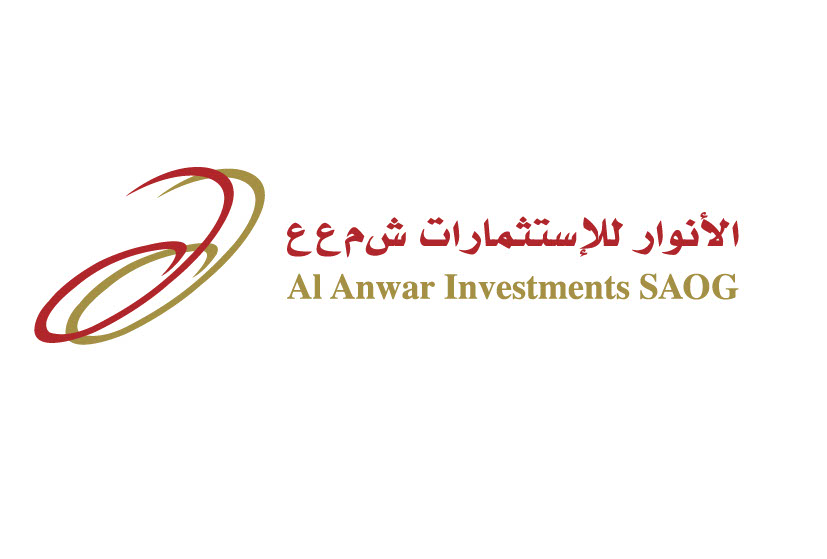 Company Performance– Quarter on Quarter
4
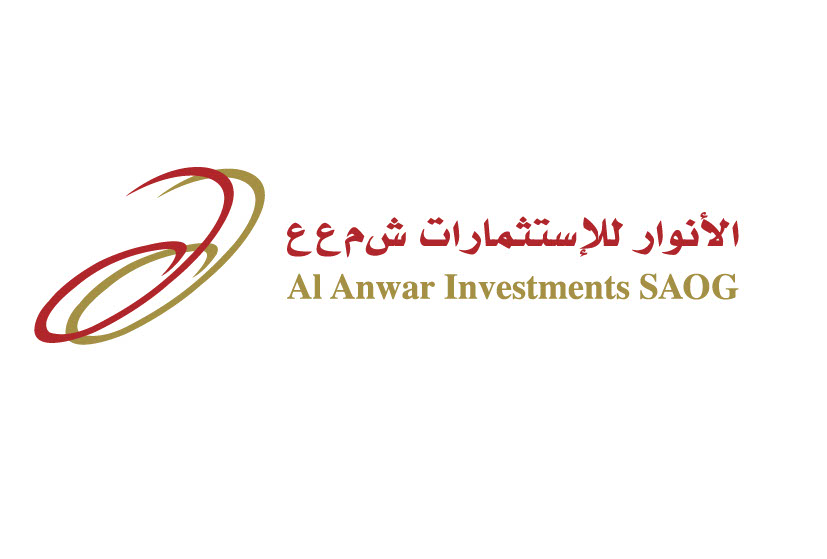 Performance of Associate Companies
Net Profit / (loss) (OMR'000)
Revenue and other income (OMR’000)
Share of Profit (loss) (OMR’000)
5
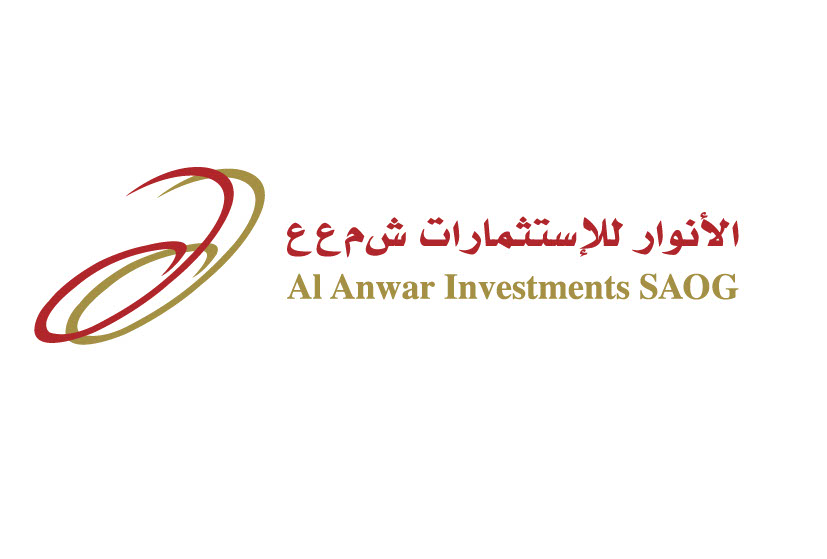 Bank Borrowing
Debt Equity Ratio
Management Comments
Average finance charges for the year ended on 31st March 2024 is 6.1% p.a. against last year’s 5.7%.
Effective Rate of Interest
6
Thank You
7